Lesson 77
ar /ar/
[Speaker Notes: ufliteracy.org]
Lesson 77
ar /ar/
[Speaker Notes: See UFLI Foundations lesson plan Step 1 for phonemic awareness activity.]
[Speaker Notes: See UFLI Foundations lesson plan Step 2 for student phoneme responses.]
r
y
dge
g
tch
ch
-ed
c
a
i
o
e
u
nk
ng
ph
th
sh
ck
[Speaker Notes: See UFLI Foundations lesson plan Step 3 for auditory drill activity.]
[Speaker Notes: No slides needed for auditory drill.]
[Speaker Notes: See UFLI Foundations lesson plan Step 4 for blending drill word chain and grid. 
Visit ufliteracy.org to access the Blending Board app.]
[Speaker Notes: See UFLI Foundations lesson plan Step 5 for recommended teacher language and activities to introduce the new concept.]
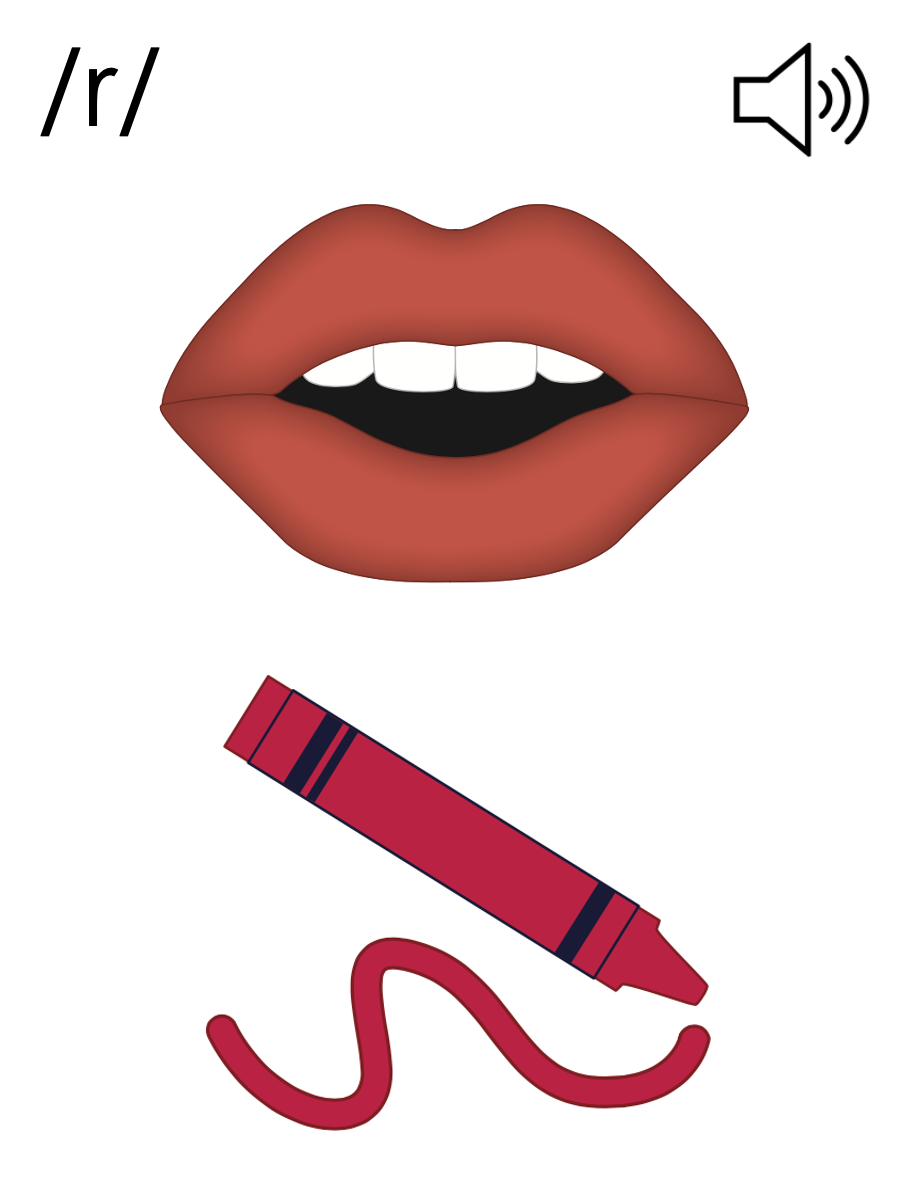 ar
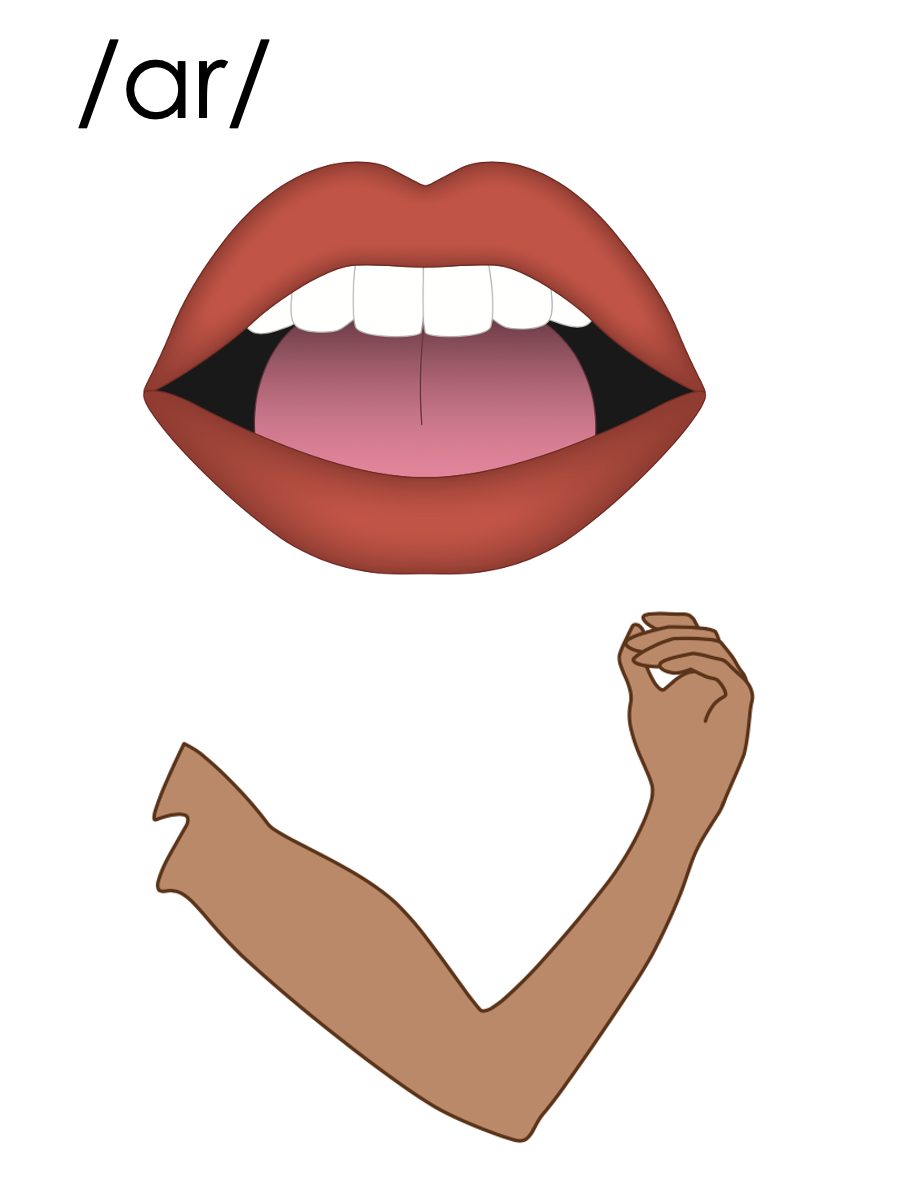 bark
part
ar
far
star
ar
art
arm
ar
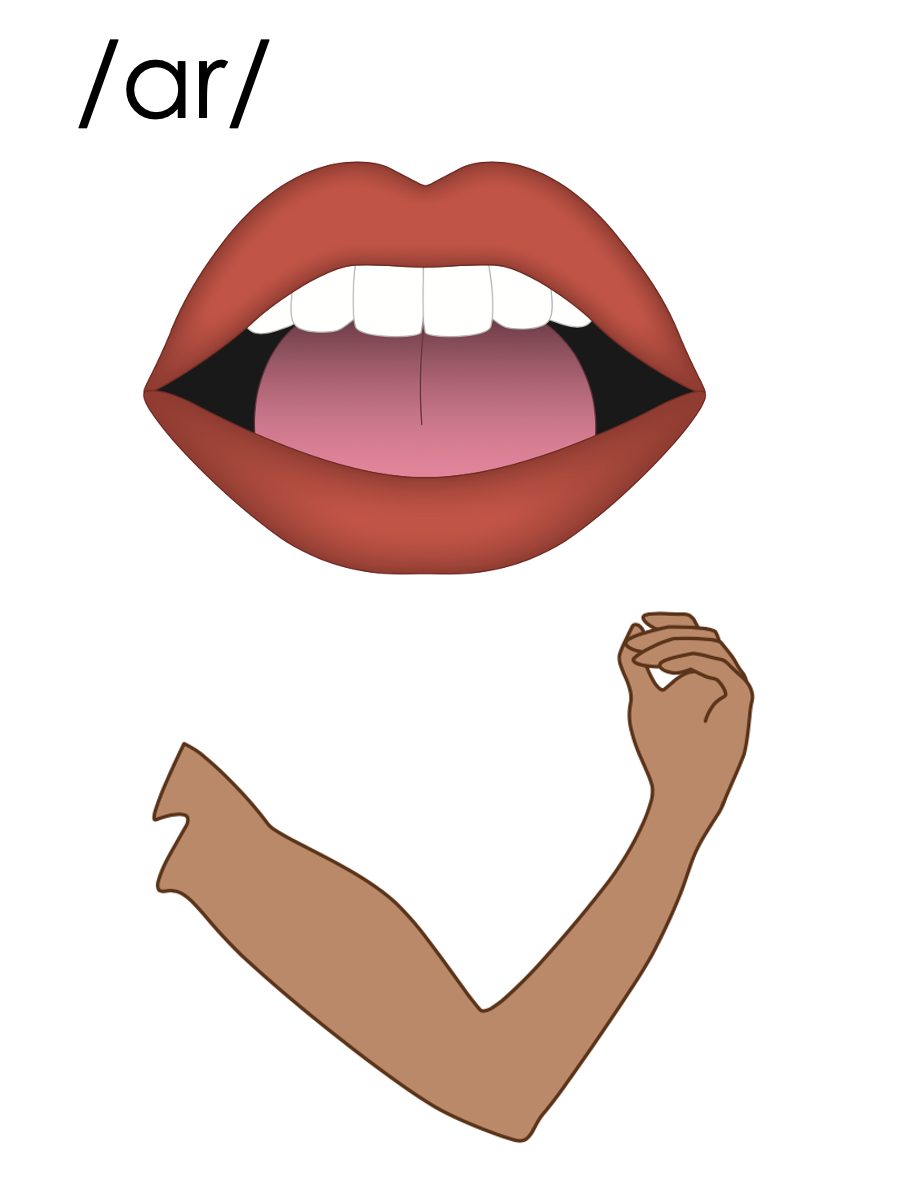 ar
[Speaker Notes: Handwriting paper for letter formation practice. Use as needed. 
See UFLI Foundations manual for more information about letter formation.]
part
start
far
car
hard
star
dark
park
large
marble
target
[Speaker Notes: See UFLI Foundations lesson plan Step 5 for words to spell.
Handwriting paper to model spelling.]
[Speaker Notes: See UFLI Foundations lesson plan Step 5 for words to spell.
Handwriting paper for guided spelling practice.]
Insert brief reinforcement activity and/or transition to next part of reading block.
Lesson 77
ar /ar/
New Concept Review
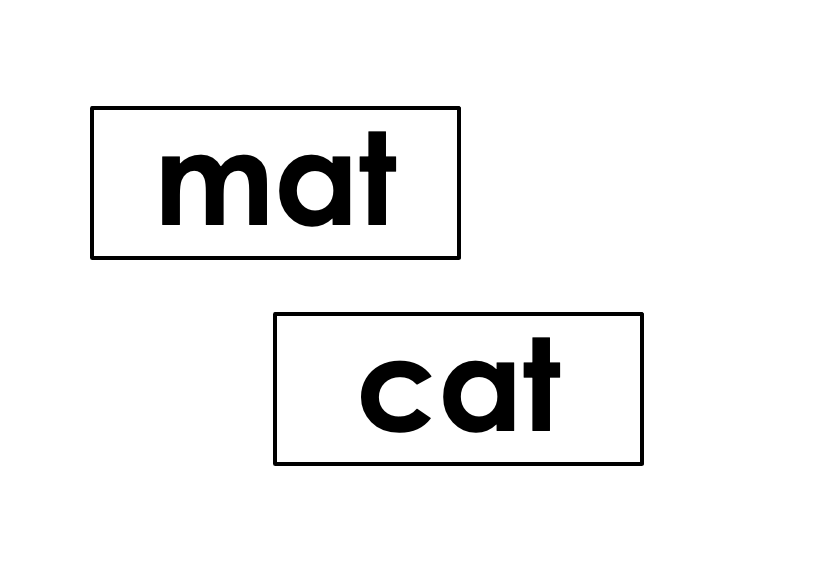 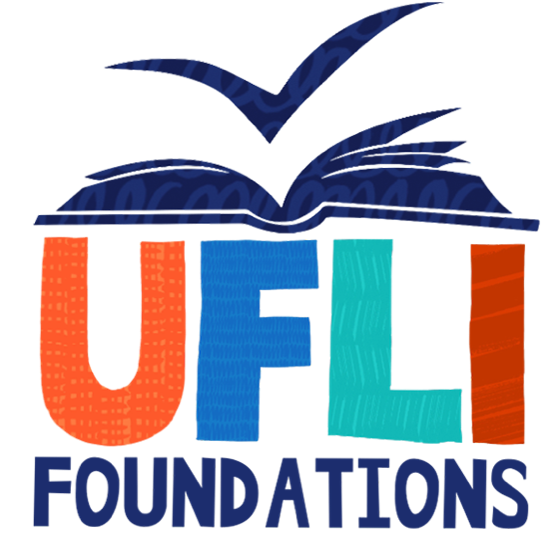 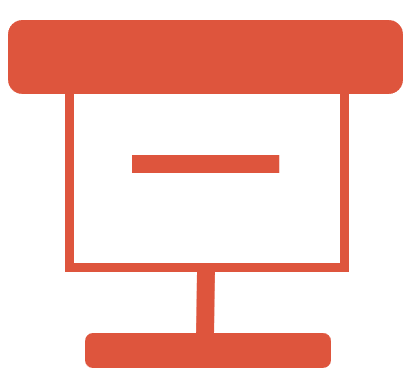 [Speaker Notes: See UFLI Foundations lesson plan Step 5 for recommended teacher language and activities to review the new concept.]
ar
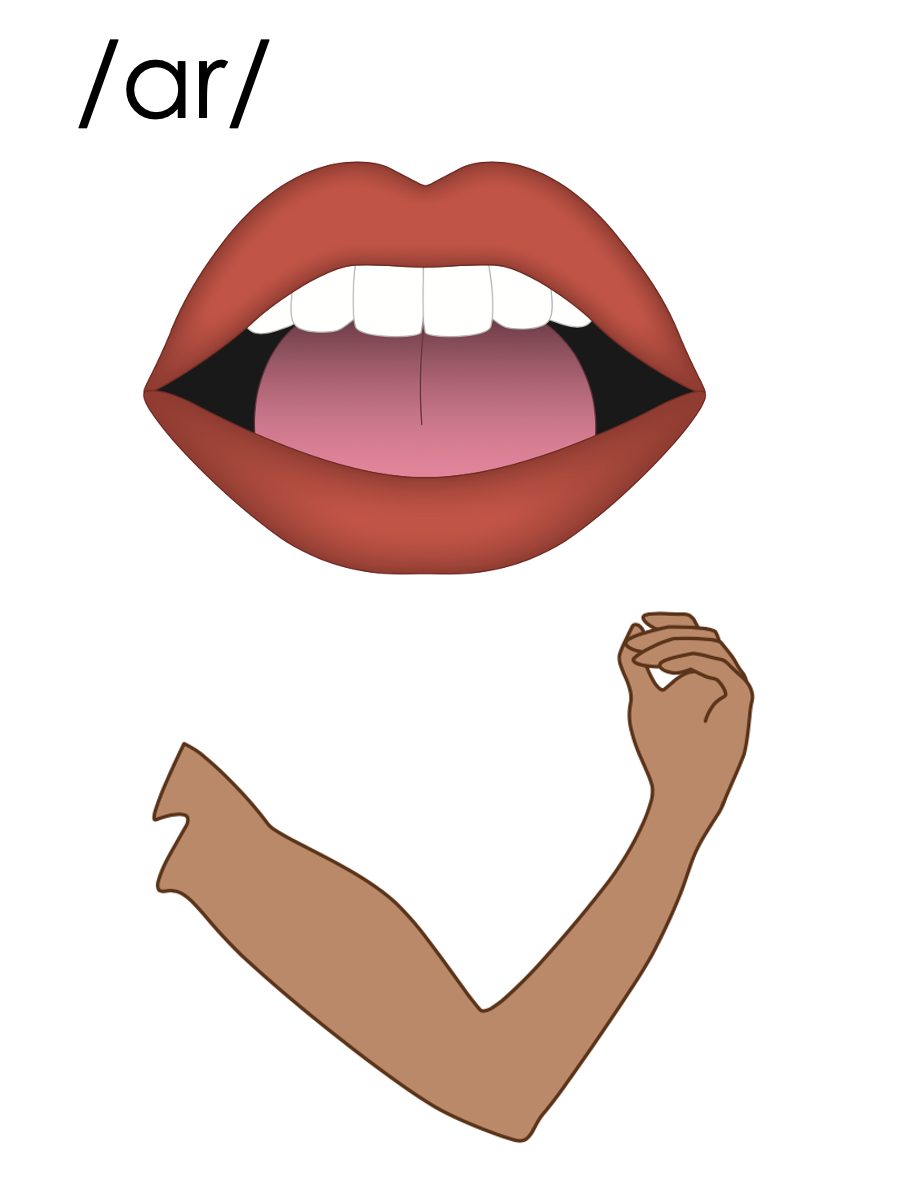 bark
part
ar
far
star
ar
art
arm
ar
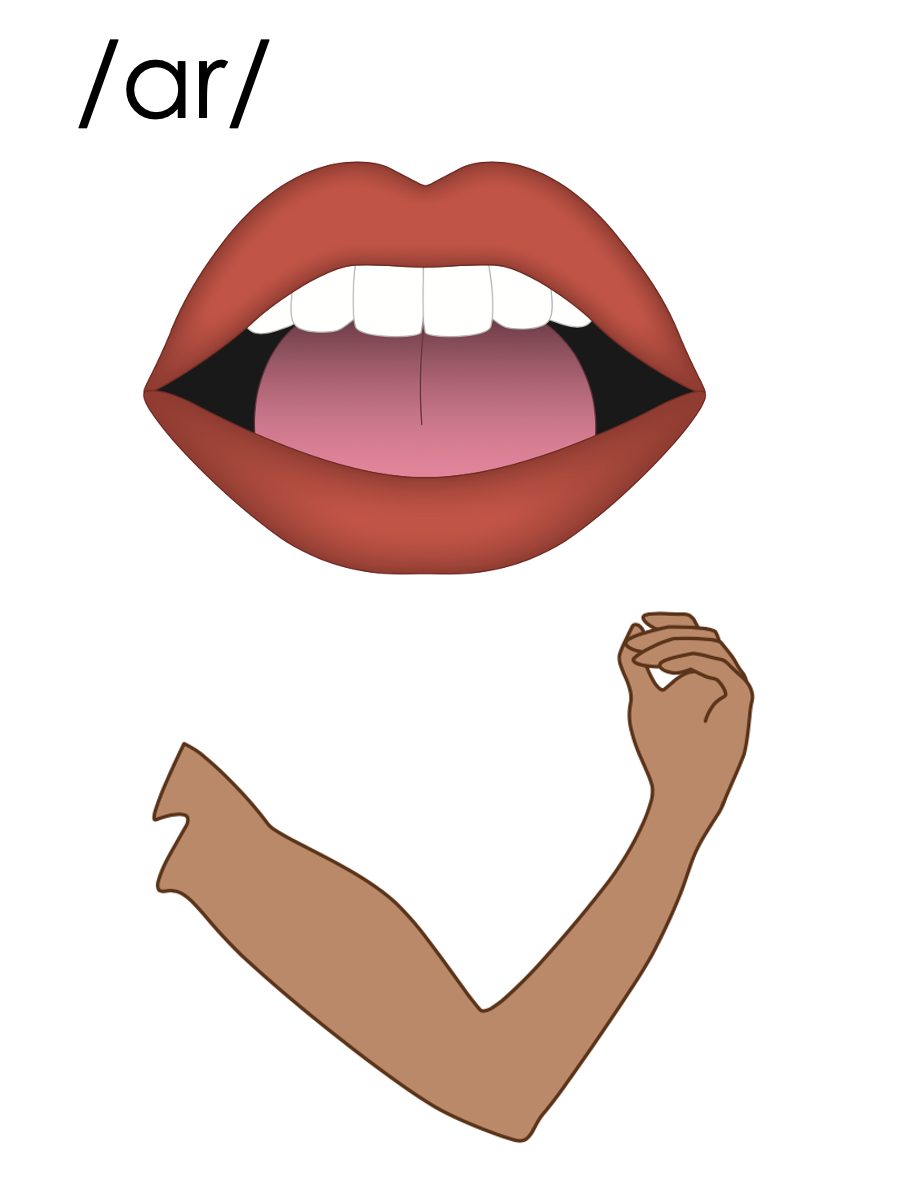 ar
car
hard
large
start
[Speaker Notes: See UFLI Foundations lesson plan Step 6 for word work activity. 
Visit ufliteracy.org to access the Word Work Mat apps.]
[Speaker Notes: See UFLI Foundations lesson plan Step 7 for irregular word activities.
The white rectangle under each word may be used in editing mode. Cover the heart and square icons then reveal them one at a time during instruction.]
[Speaker Notes: See UFLI Foundations manual for more information about reviewing irregular words.]
four
[Speaker Notes: Lesson 73+

OUR represents the /or/ sound.

The white rectangle under the word may be used in editing mode. Cover the heart and square icons then reveal them one at a time during instruction.]
fourth
[Speaker Notes: Lesson 73+

OUR represents the /or/ sound.

The white rectangle under the word may be used in editing mode. Cover the heart and square icons then reveal them one at a time during instruction.]
forty
[Speaker Notes: Lesson 74+

After OR /or/ in Lesson 78, this spelling is not irregular, but it can be confusing once a student has learned to spell FOUR and FOURTH.  FORTY is often misspelled FOURTY.

Also, T may be pronounced /d/ depending on dialect. 

The white rectangle under the word may be used in editing mode. Cover the heart and square icons then reveal them one at a time during instruction.]
people
[Speaker Notes: Lesson 75+

EO represents the /ē/ sound.

The white rectangle under the word may be used in editing mode. Cover the heart and square icons then reveal them one at a time during instruction.]
[Speaker Notes: Handwriting paper for irregular word spelling practice. Use as needed. 
See UFLI Foundations manual for more information about reviewing irregular words.]
Teach
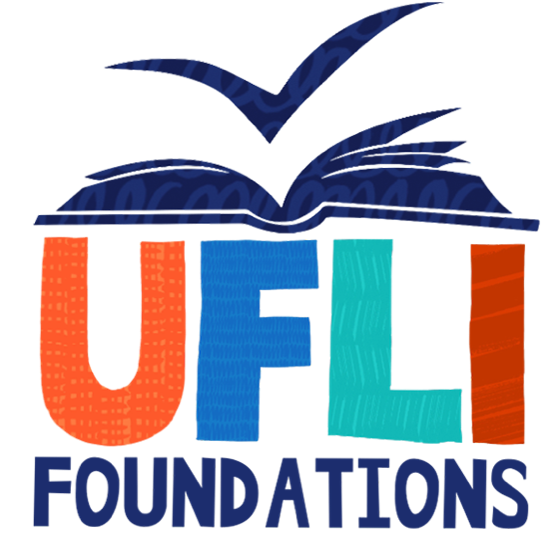 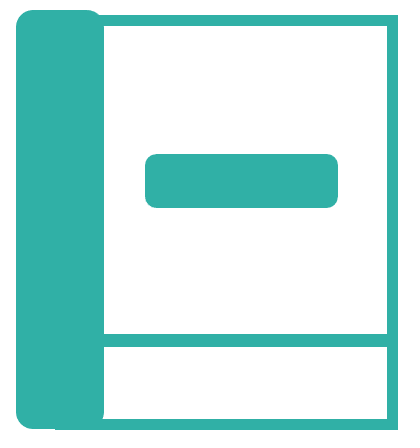 [Speaker Notes: The orange star indicates these are new irregular words that need to be introduced. 
See UFLI Foundations manual for more information about teaching irregular words.]
pretty
[Speaker Notes: Lesson 77+

E represents the /ĭ/ sound. 

TT may be pronounced /d/ depending on dialect. 

The white rectangle under the word may be used in editing mode. Cover the heart and square icons then reveal them one at a time during instruction.]
[Speaker Notes: Handwriting paper for irregular word spelling practice. Use as needed. 
See UFLI Foundations manual for more information about teaching irregular words.]
[Speaker Notes: See UFLI Foundations lesson plan Step 8 for connected text activities.]
Bart makes a pretty
card in art.
My dog loves going on car rides to the park.
The cat was playing with some yarn in the backyard.
[Speaker Notes: See UFLI Foundations lesson plan Step 8 for sentences to write.]
[Speaker Notes: The UFLI Foundations decodable text is provided here. See UFLI Foundations decodable text guide for additional text options.]
The Garden
Omar loves to be in his garden on his farm. While it is still dark, he drags his old cart across the yard to the barn. He fills the cart with plants for the garden. When he gets to the garden, he looks at the plants one by one.
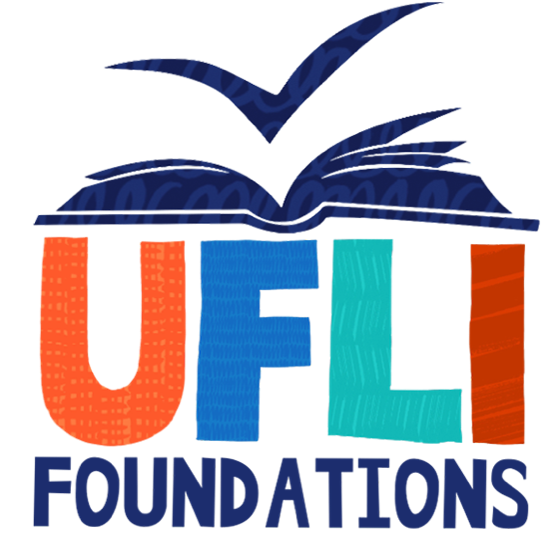 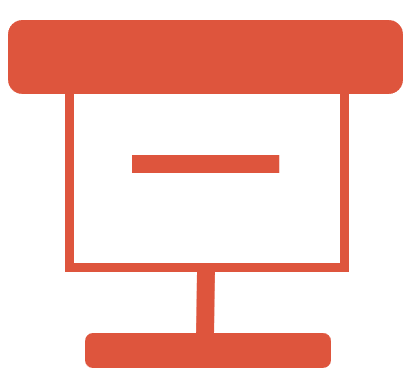 Then he finds them all the best place to live. He finds big spaces for the large plants. He finds shade for the plants
that do not like the harsh sun. He gives them all just what they want and makes them look so pretty.
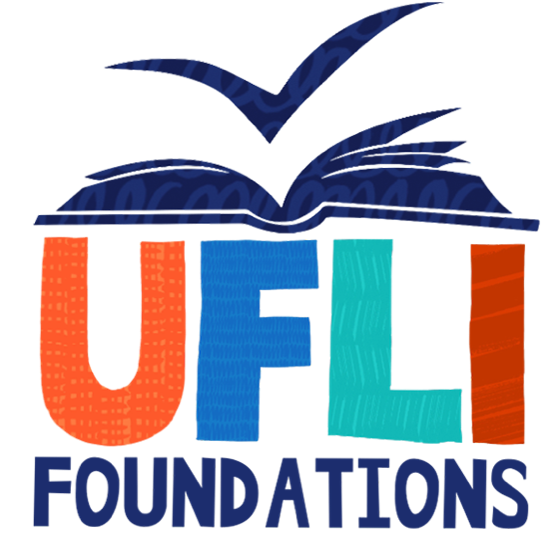 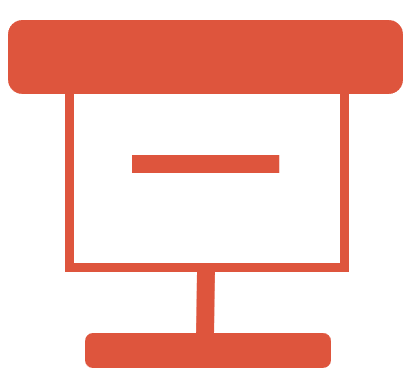 When Omar is done, he brings the cart back to the barn. Then he sits on his deck and looks at his garden with pride.
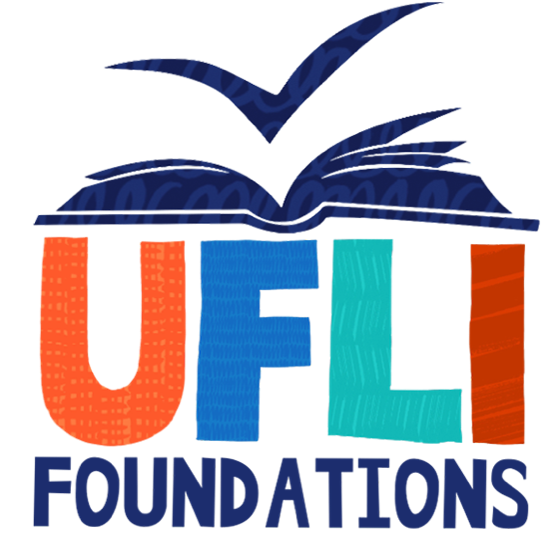 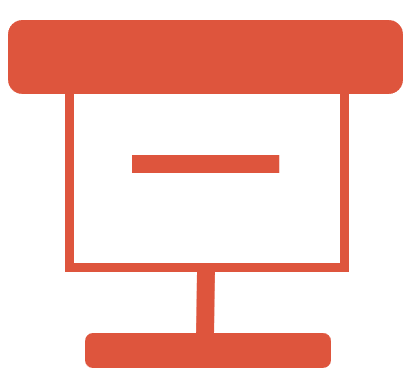 Insert brief reinforcement activity and/or transition to next part of reading block.